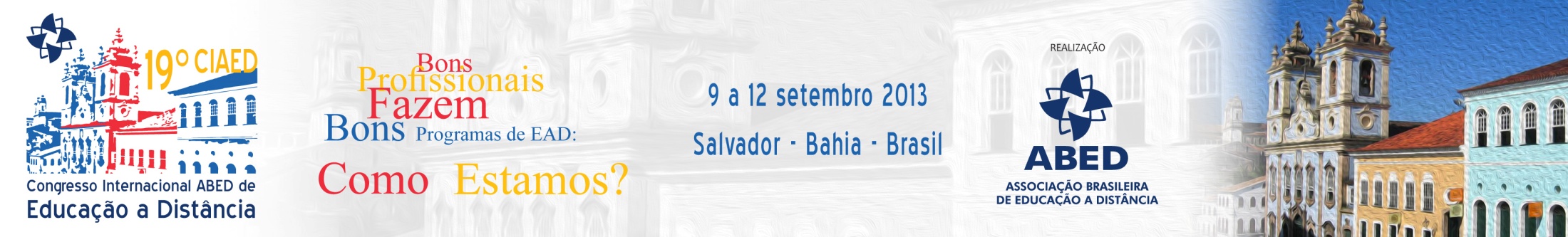 LA EVALUACIÓN DE LOS APRENDIZAJES Y EL ASEGURAMIENTO DE LA CALIDAD DE LOS PROFESIONALES FORMADOS EN EDUCACIÓN A DISTANCIA
Mgs. Carlos Correa Granda
Instituto de Investigación y Pedagogía para la Educación a Distancia –IIPED-
UNIVERSIDAD TÉCNICA PARTICULAR DE LOJA  ECUADOR
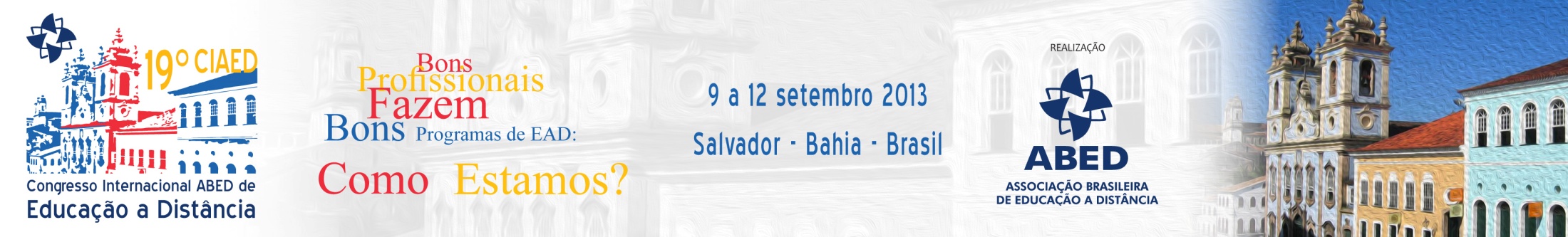 Reflexión:
Papel del docente en la formación de los nuevos profesionales
Importancia de la función del docente en el resultado general de la formación de nuevos profesionales
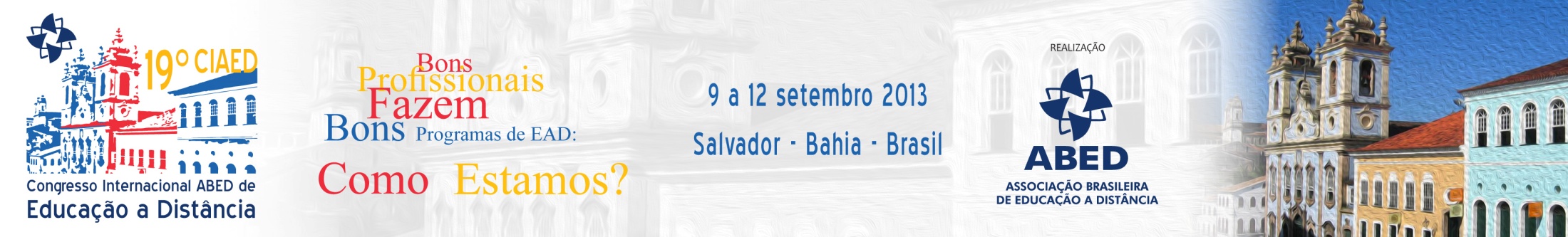 CALIDAD
Calidad es un camino ……  no un destino 
(Ma. Teresa Lepeley)
Calidad es libertad y responsabilidad ……  no es control y regulación
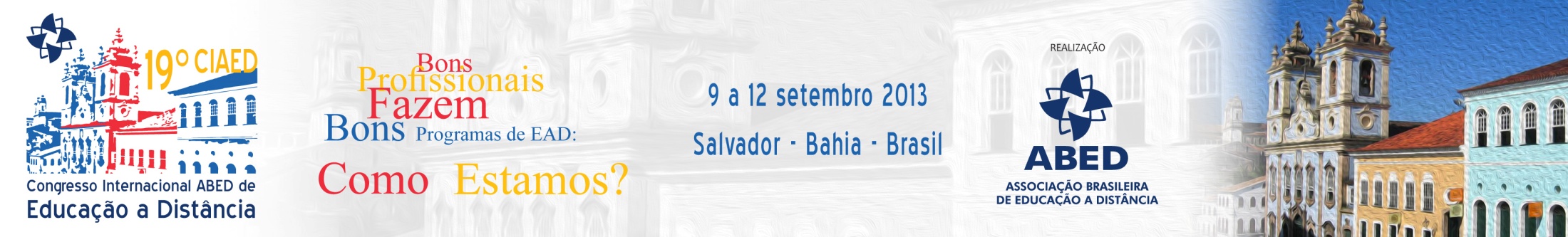 CALIDAD EN LA EDUCACIÓN
Hacer las cosas bien desde el primer momento
Lleva implícito un proceso de PLANIFICACIÓN Y MEJORA CONTINUA
microcurricular
macrocurricular
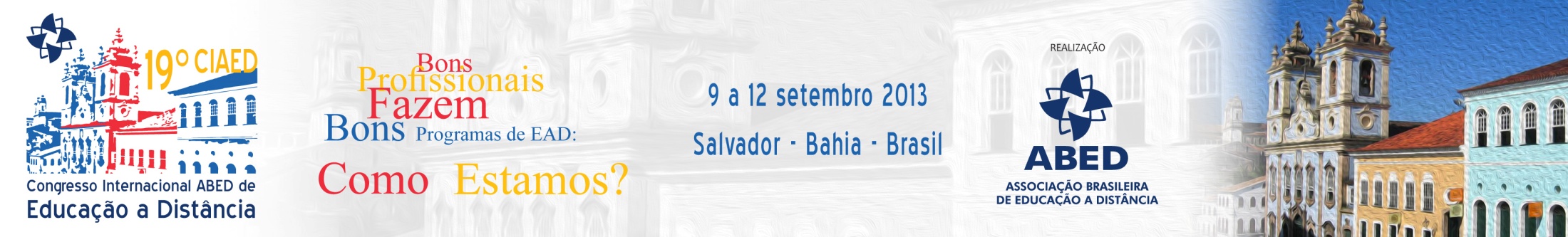 CALIDAD EN LA EDUCACIÓN
Preocupación constante por ser más y mejores
SER HUMANO
Eje central de la  calidad
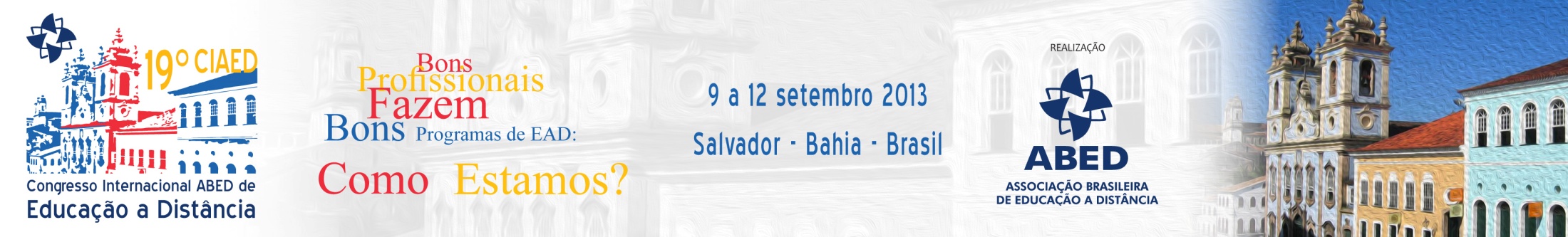 CALIDAD EN LA EDUCACIÓN
Eficiencia y excelencia
Microcurricular
Macrocurricular
Global
Niveles
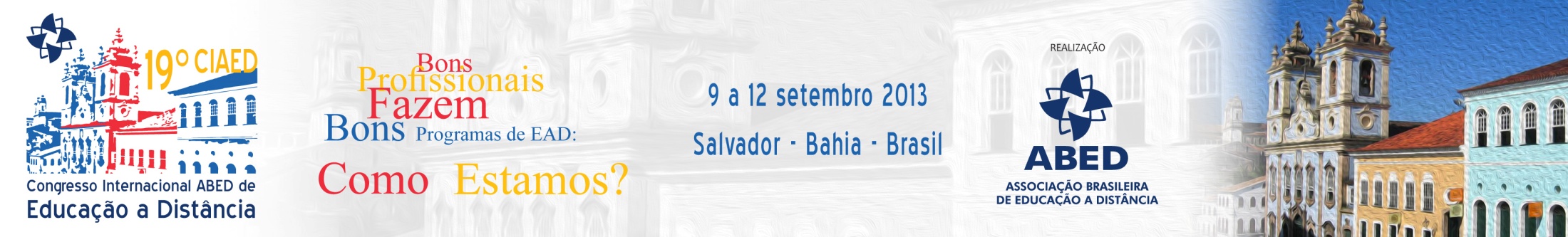 CALIDAD en la función docente
RESPONSABILIDAD
No es tanto ENSEÑAR……… ayudar a los estudiantes a aprender a APRENDER de manera autónoma (Pere Marqués)
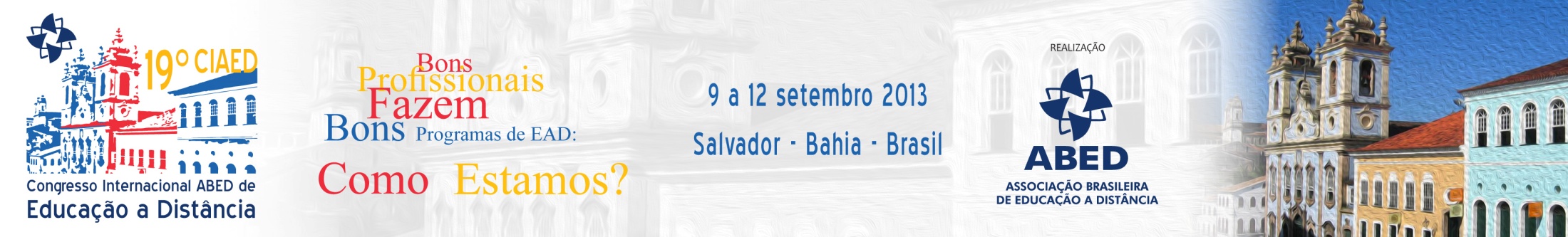 Promover el desarrollo cognitivo y personal aprovechando las TICs
Construyan su propio conocimiento
No se limiten a realizar la simple recepción pasiva – memorización de la información
Siendo mediador de los aprendizajes
Características que acompañar a su accionar
Domina contenidos
Establece metas
Fomenta logro de aprendizajes significativos
Atiende a las diferencias individuales
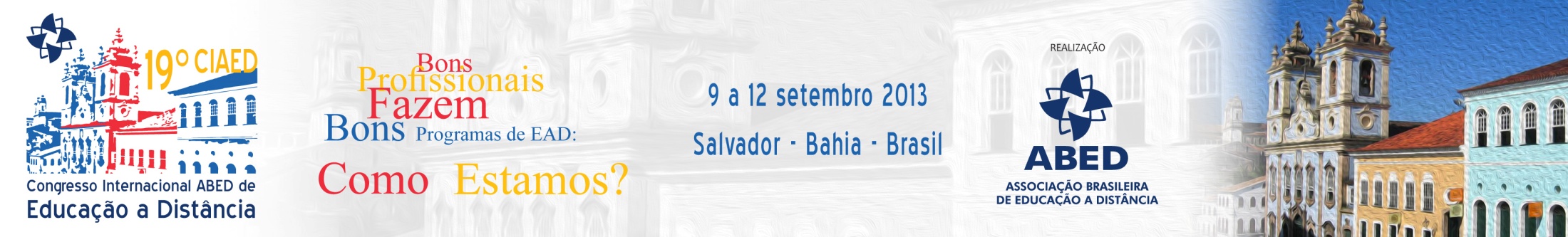 Planificar

Diseñar y preparar materiales

Motivar al alumno

Ofrecer tutoría y acompañamiento permanente

Evaluar los aprendizajes

Mejorar e innovar continuamente
FUNCIONES DEL DOCENTE
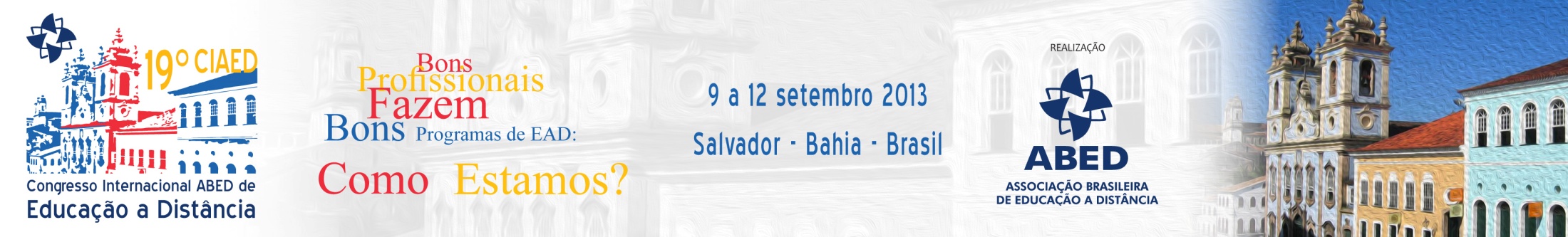 …..La pieza fundamental en el desarrollo de la docencia universitaria son los profesores y profesoras que desarrollan su trabajo profesional…. (Zabalza)
Profesional
Personal
Laboral
DIMENSIONES
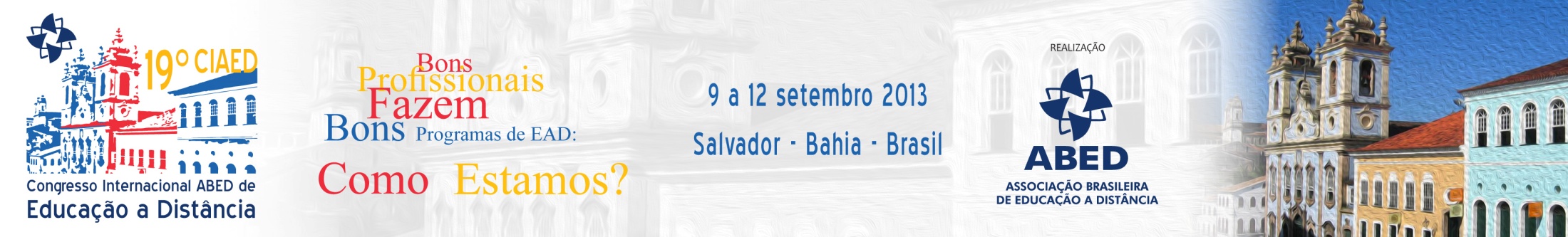 Gestión de la Calidad : Ciclo DEMING
Planificar
Actuar
Hacer
Verificar
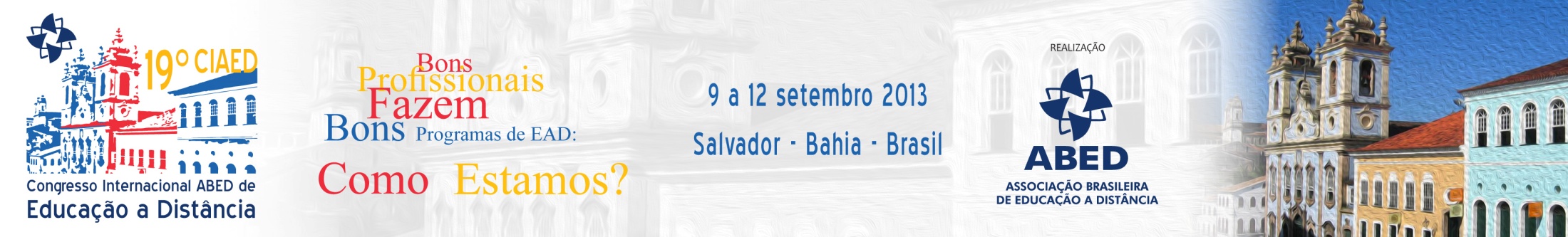 ¿Qué es evaluar?
Elemento clave
Función reguladora del aprendizaje
Cabaní y Carretero
Proceso de comunicación guiada, integrada en la instrucción y orientada al logro de los resultados del aprendizaje

Recurso para mejorar la calidad de la enseñanza y aprendizajes
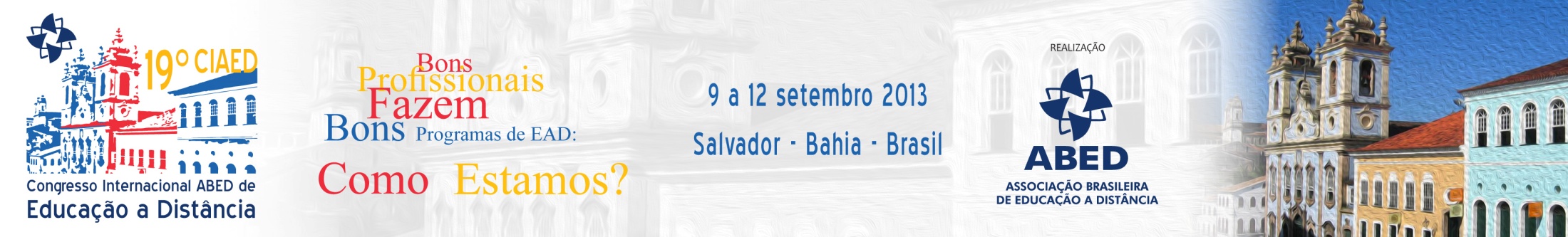 Proceso sistemático de recolección, análisis e interpretación de información conducente a emitir un juicio sobre las realizaciones de una persona, grupo, objeto, situación o fenómeno a partir de la comparación con criterios previamente establecidos para tomar decisiones
EVALUACIÓN
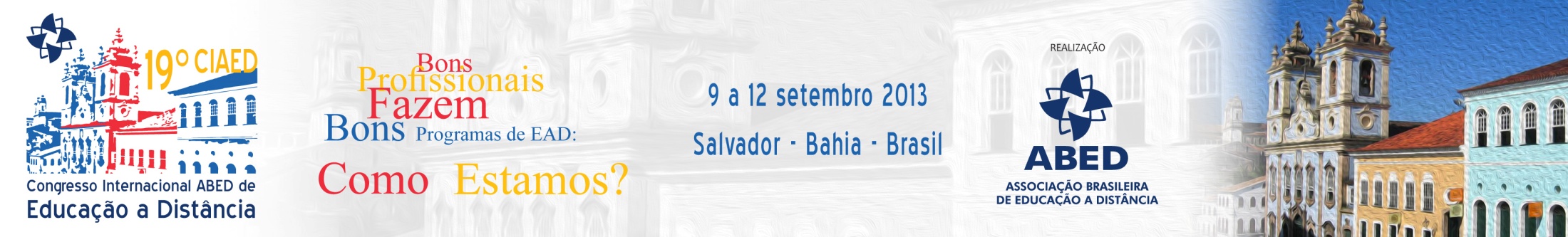 Elemento nuclear del proceso de enseñanza - aprendizaje
Por qué evaluar?
Proporciona información válida sobre el progreso de los estudiantes

Es un elemento motivacional

Revela características de los estudiantes: estilos de aprendizaje y/o habilidades  para el estudio
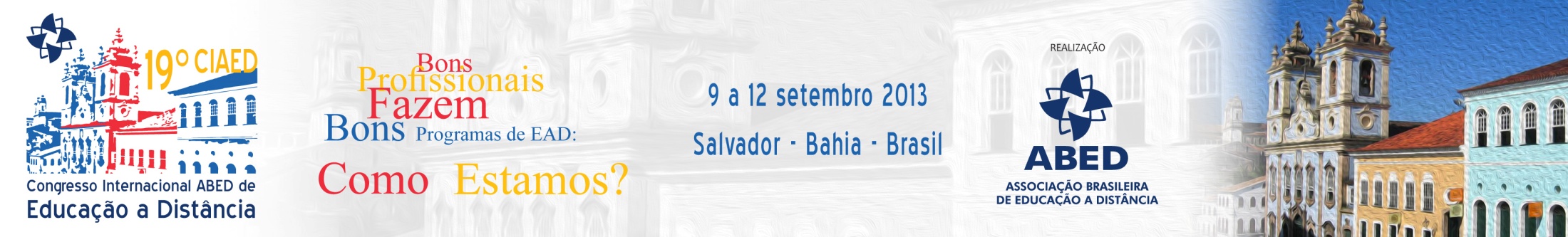 Modelo curricular basado en competencias
Esfuerzo de evaluar todos los dominios del aprendizaje
Conocimientos
Actitudes
Habilidades
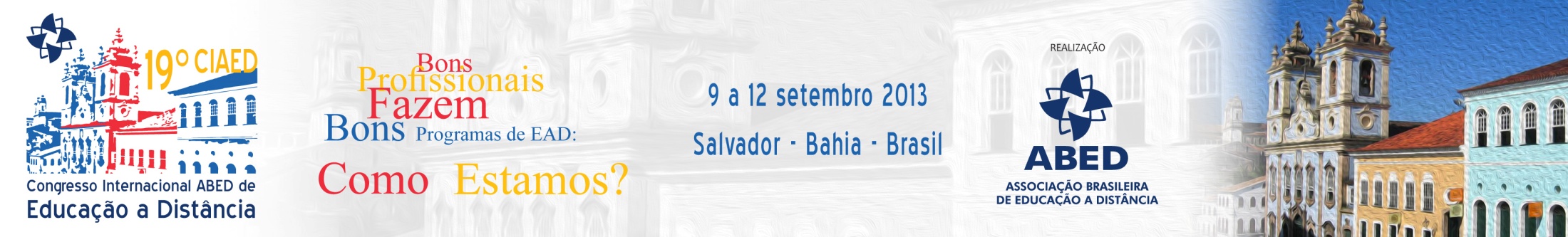 Garantía de credibilidad social y de permanencia institucional
Evaluación
Importancia del DISEÑO que certifique de modo EFICAZ  y CONFIABLE
Logro de competencias  enunciadas en los planes formativos de cada carrera
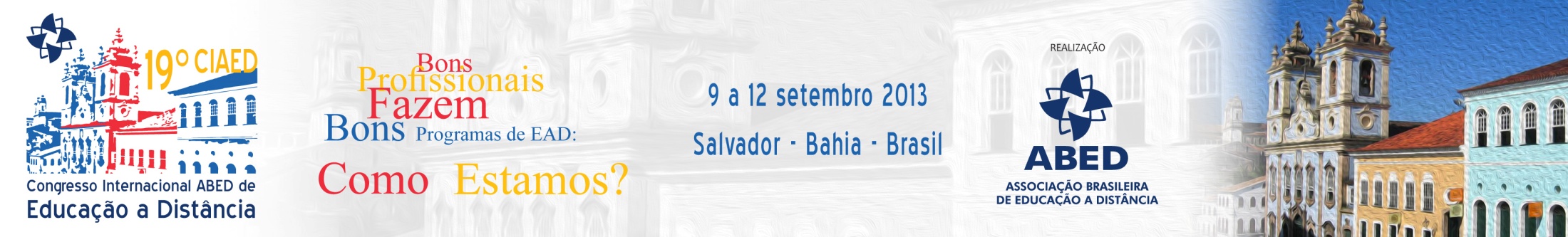 Rigor

Confiabilidad

Exigencia

Eficiencia
Instrumentos de evaluación
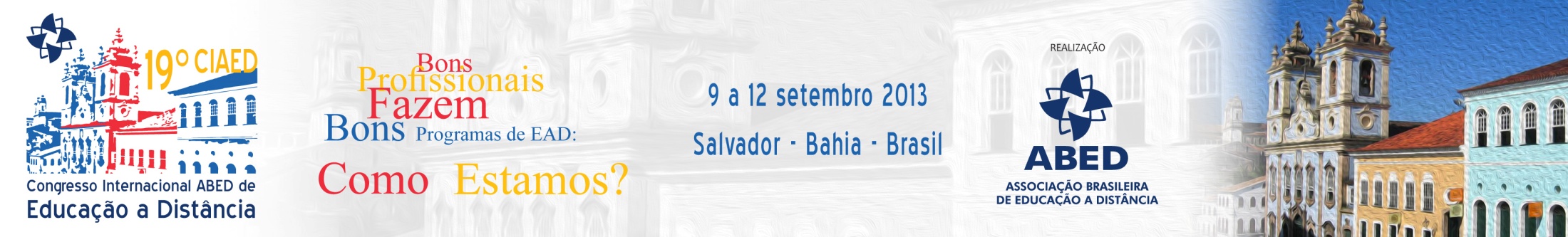 Planificación
Diseño de un instrumento de evaluación
Competencias de la titulación
Competencias específicas
Contenidos
Indicadores de logro o resultados
Niveles cognitivos (taxonomía de Bloom)
Número de ítems
Matriz de especificaciones
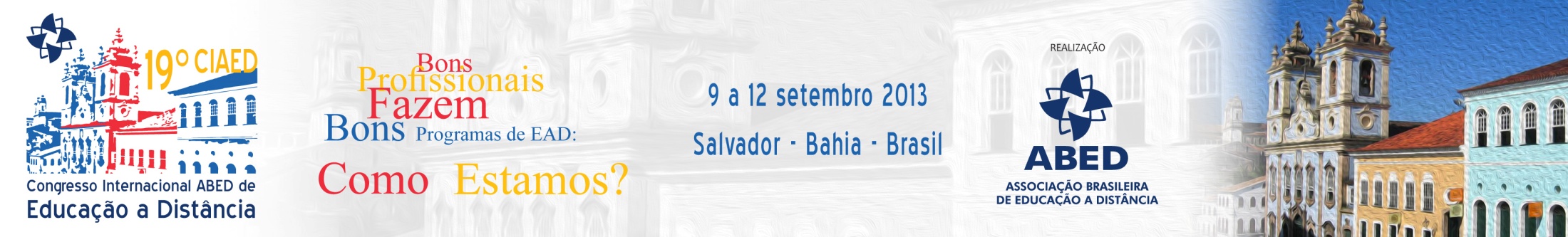 Niveles Cognitivos de acuerdo a la Taxonomía de Bloom
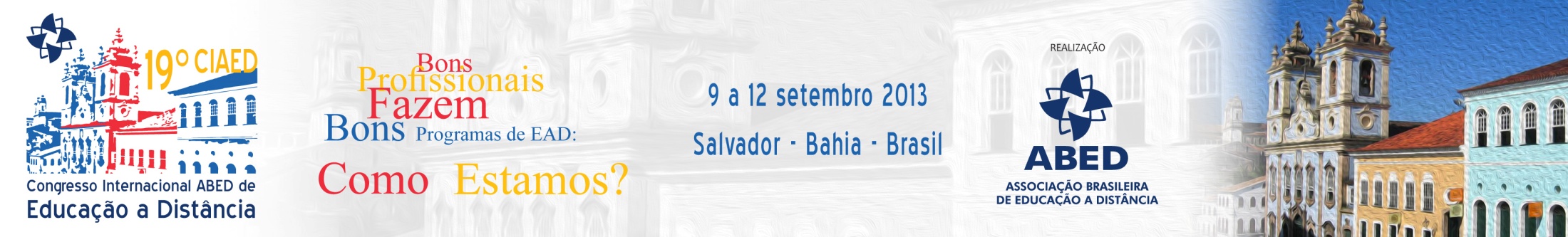 MATRIZ DE ESPECIFICACIONES
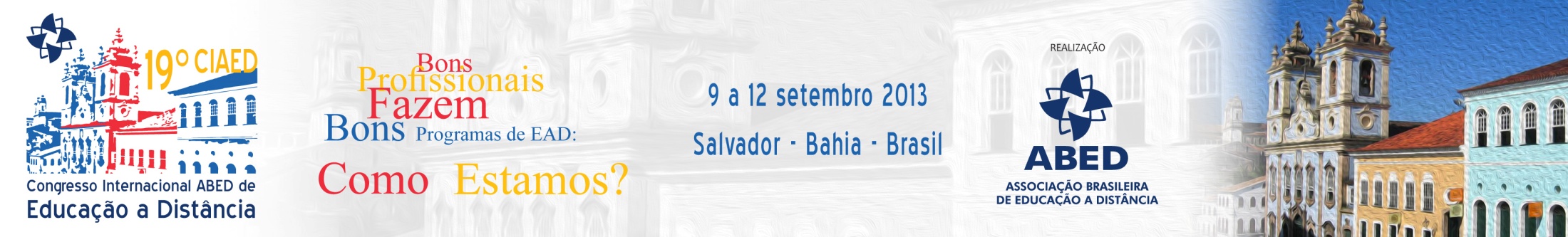 EVALUACIÓN
PROFESOR
ESTUDIANTE
Proceso mediante el que reúne evidencias, realiza inferencias, llega a conclusiones y actúa
Oportunidad para mostrar su entendimiento y habilidades
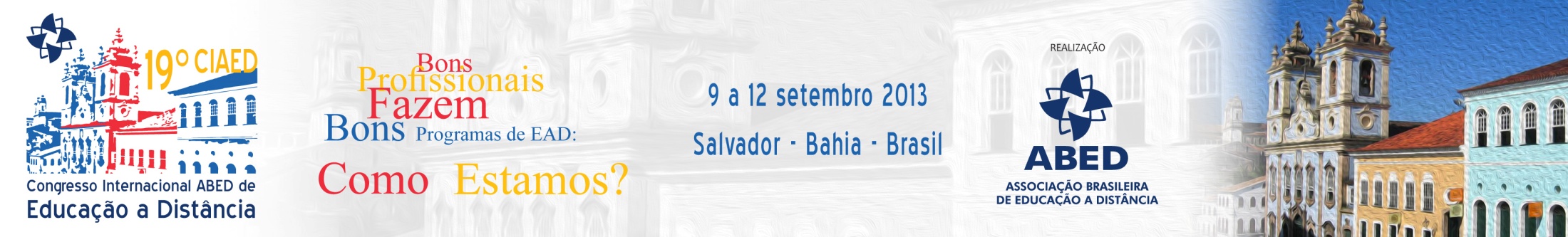 CALIDAD
CAMINO
Responsable en la formación de los profesionales
PROFESOR
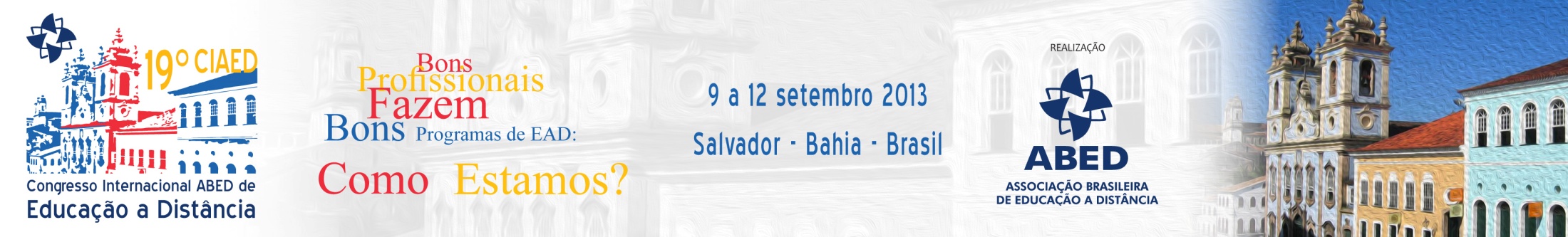 Formación continua y permanente:

Ámbito científico

Ámbito pedagógico y metodológico
RETO
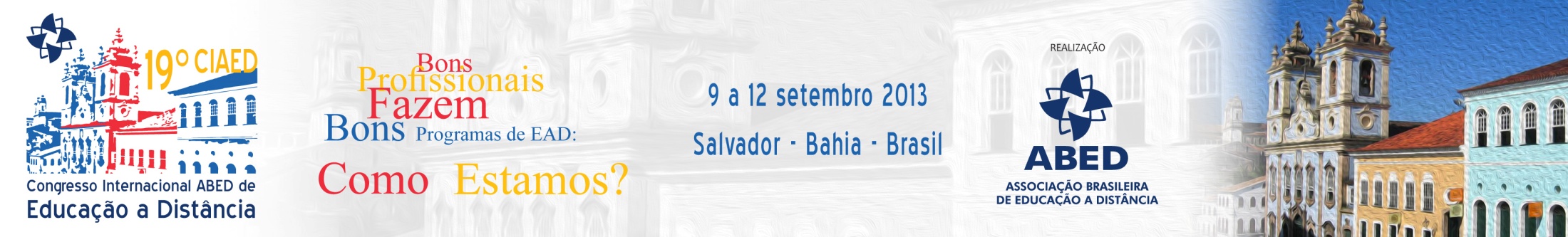 Buenos profesores, asegurarán buenos profesionales que incidan en el desarrollo  de la sociedad
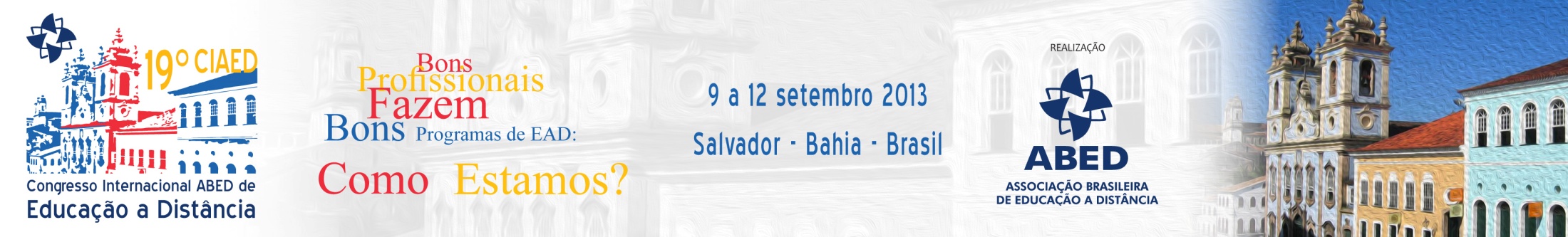 Gracias……!!!!!!!
cacorrea@utpl.edu.ec
Loja - Ecuador